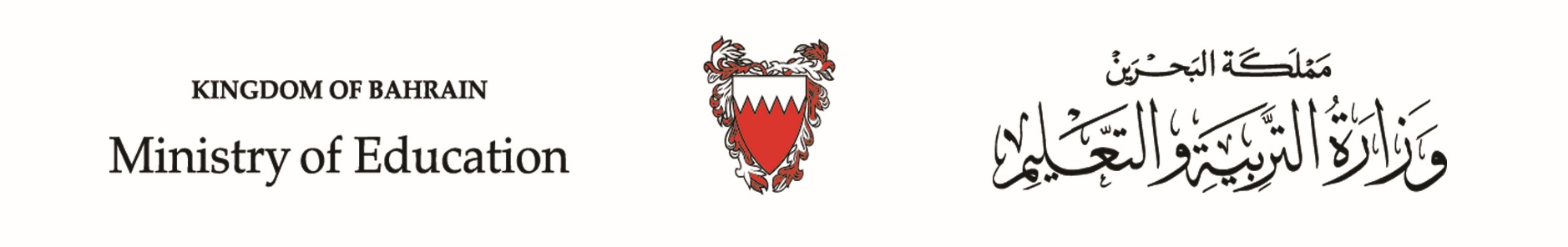 الحَلْقَةُ  الأُولى اللُّغَةُ العَرَبيّةُ / الصَّفُّ الأَوَّلُ الابْتِدائِيُّ                     الفَصْلُ الدِّراسيُّ الأَوّلُ
وَحْدَةُ: «مدرستنا"                                                                                الدَّرْسُ السّابع: حَرْفُ (ر)
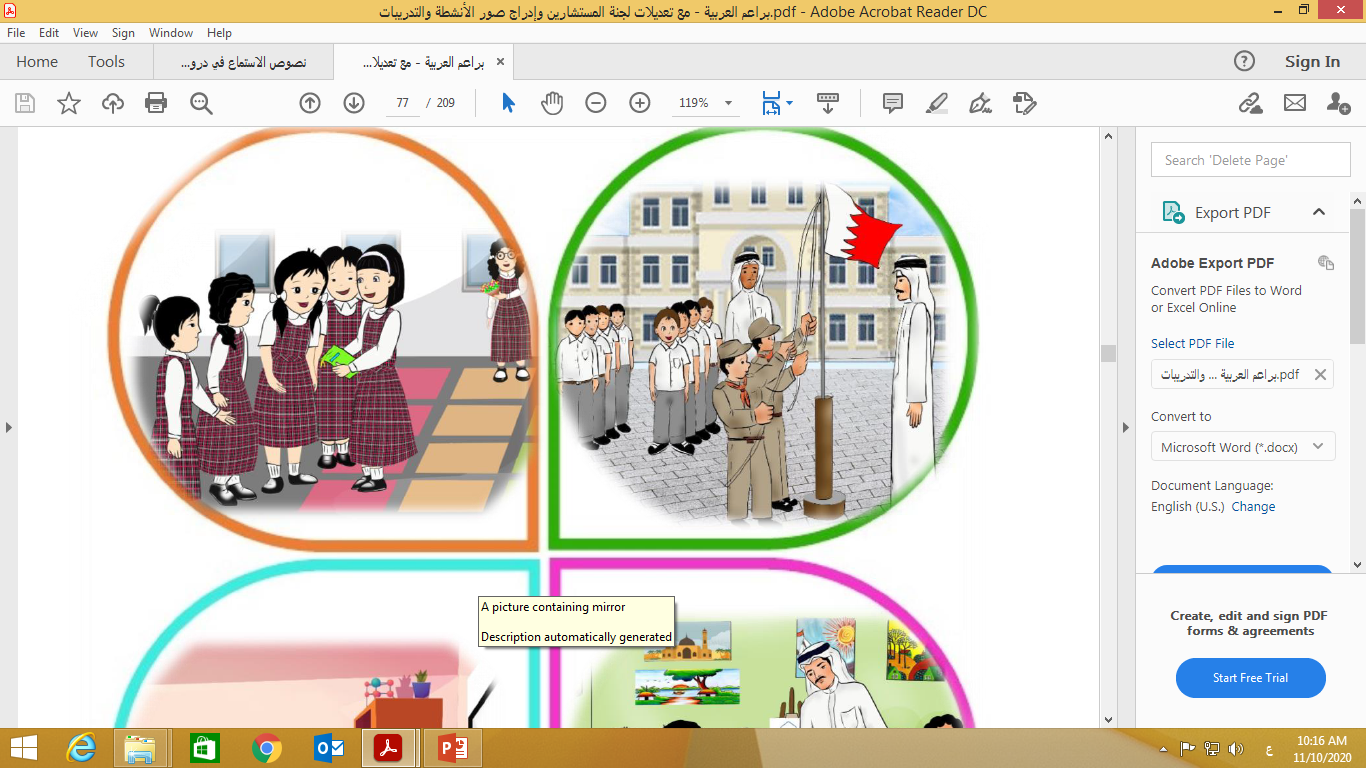 4- التّراكيبُ اللّغويّةُ
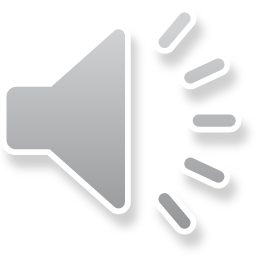 1- أَقْرَأُ الجُمْلَةَ في المِثالِ الآتي:
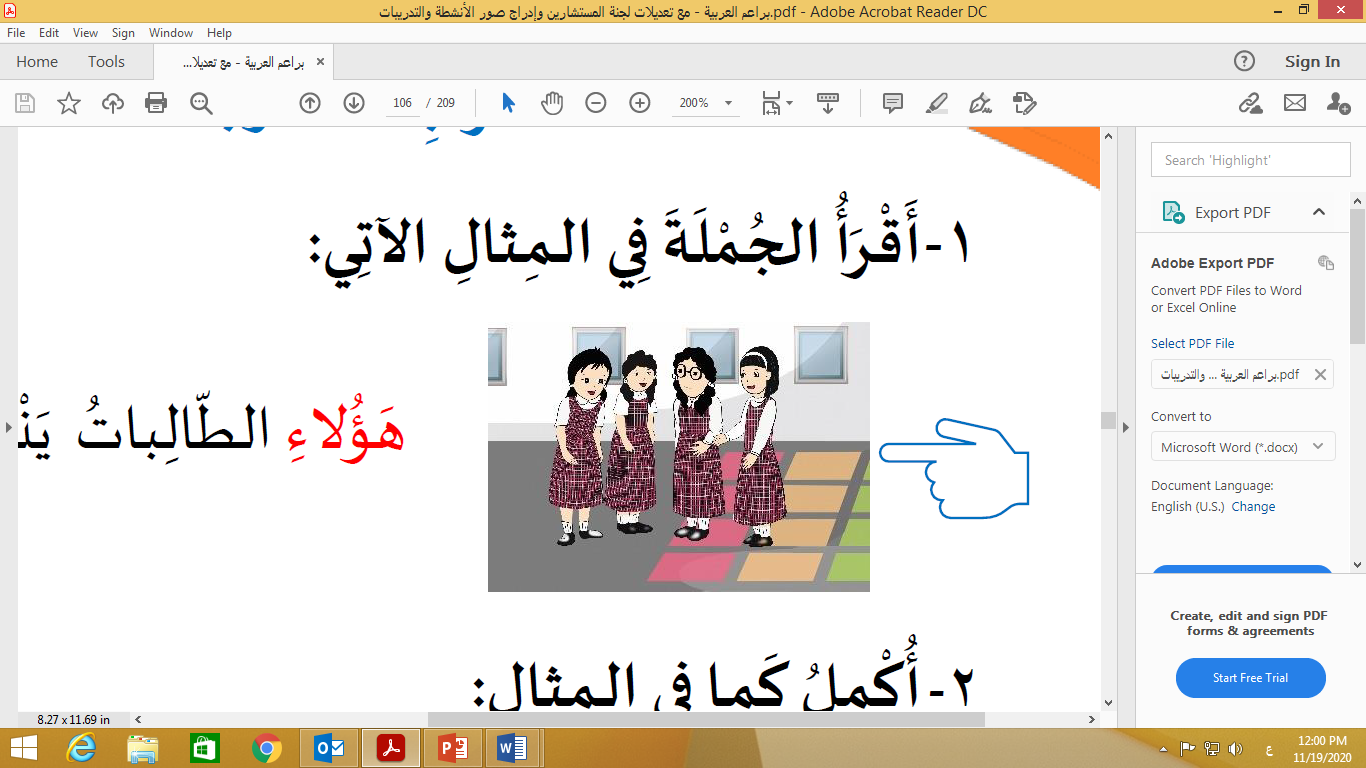 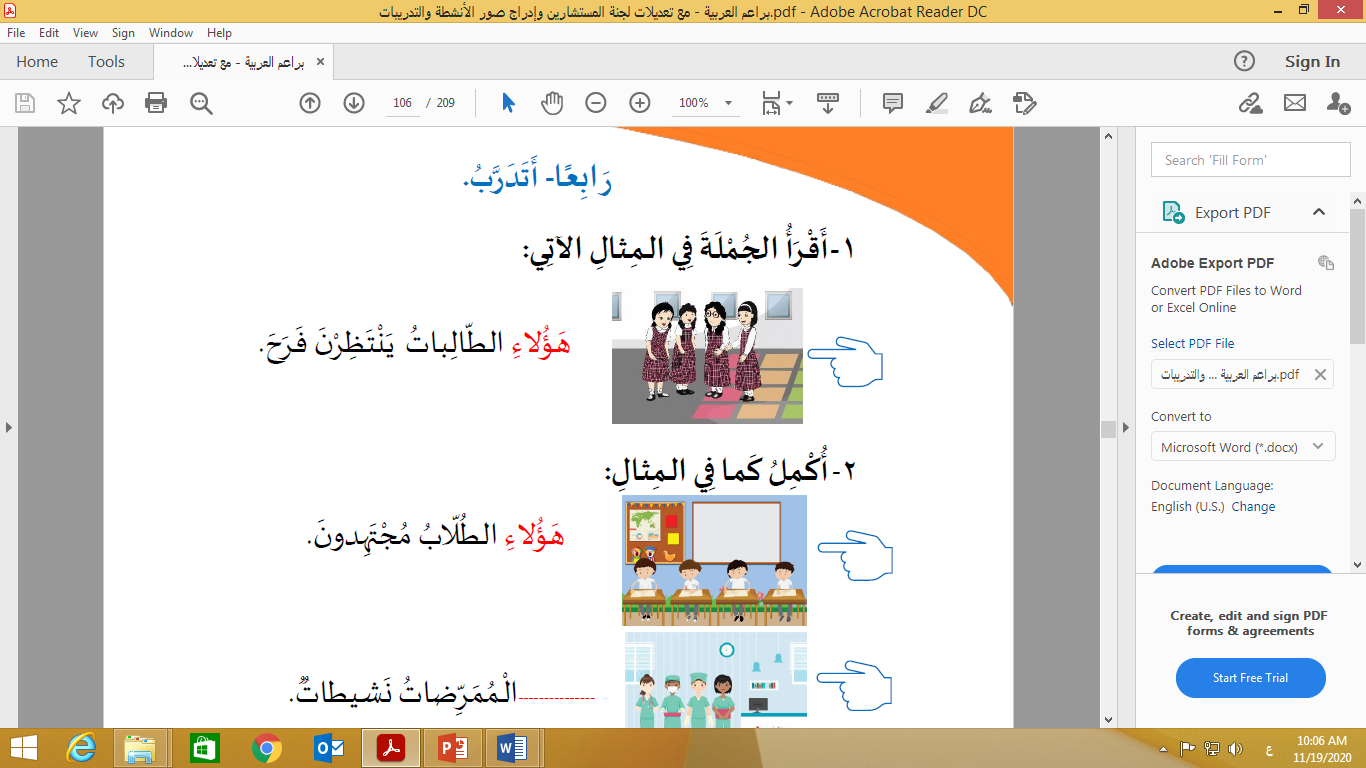 هَؤُلاءِ
الطّالِباتِ يَنْتَظِرْنَ فَرَحَ.
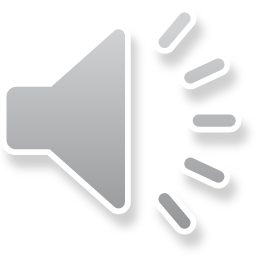 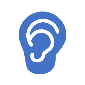 2- أُكْمِلُ كَما في الـــمِثالِ:
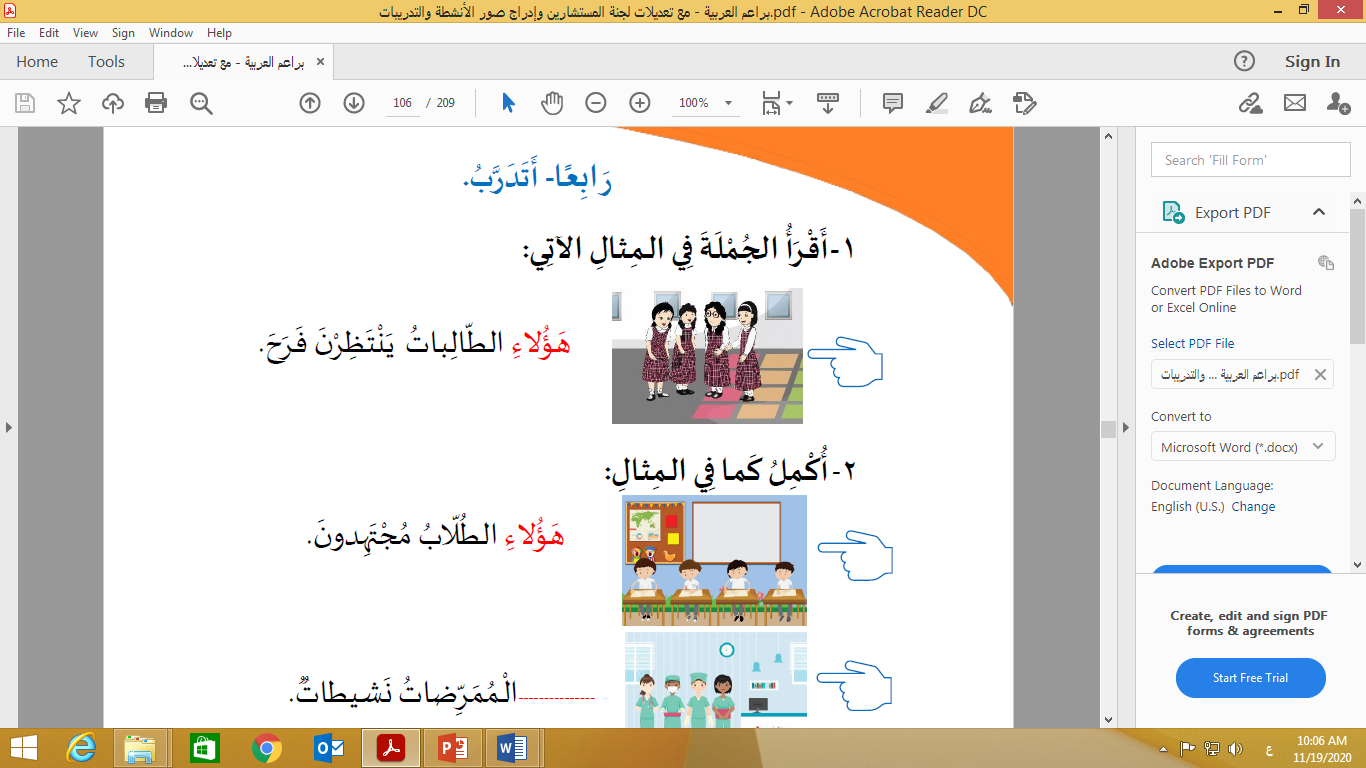 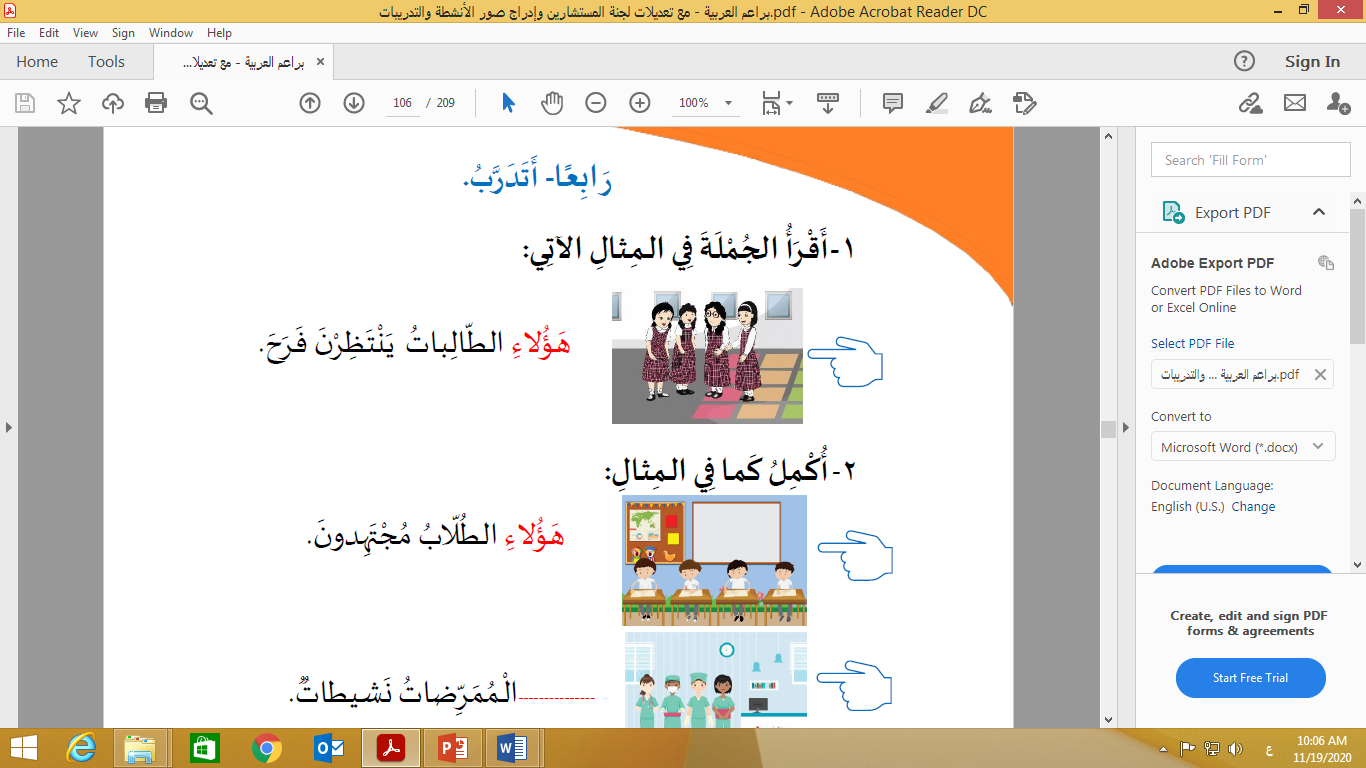 هَؤُلاءِ الطُلّابُ مُجْتَهِدونَ.
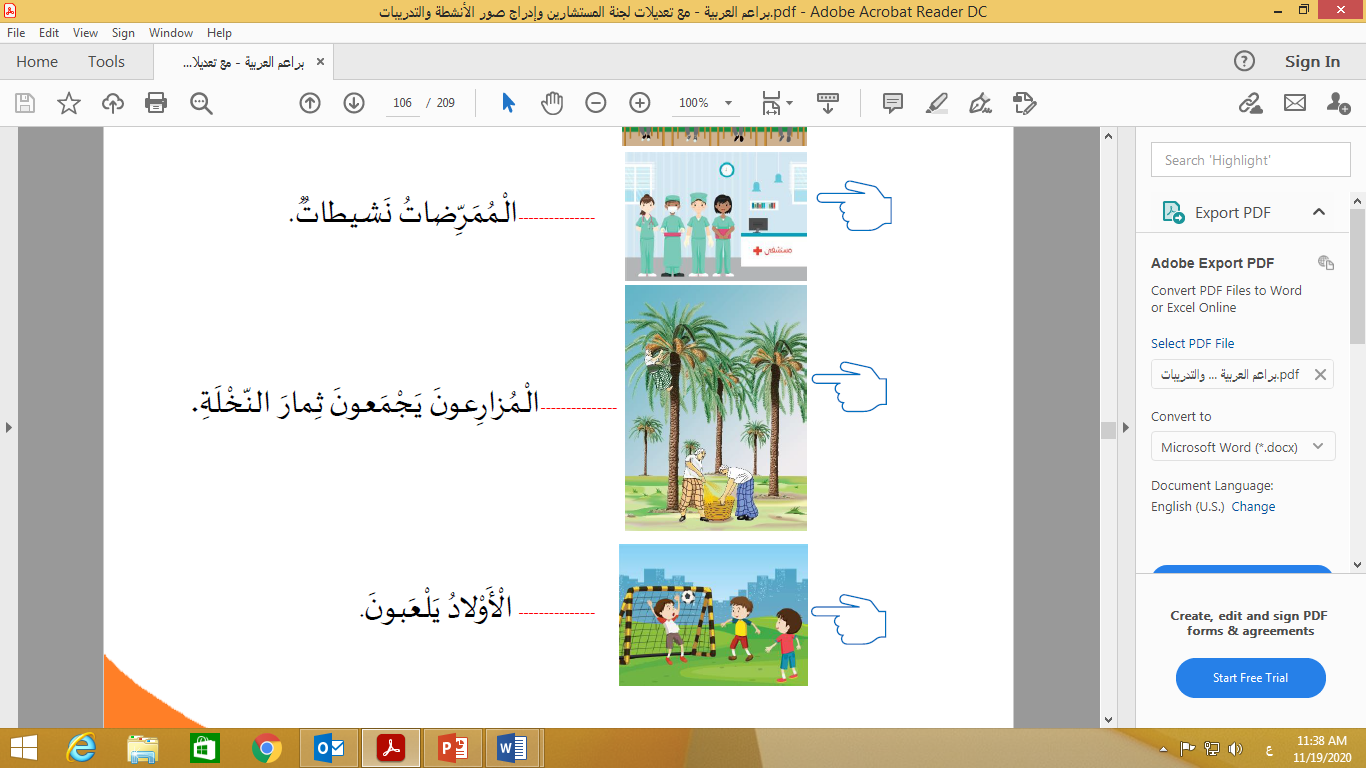 هَؤُلاءِ
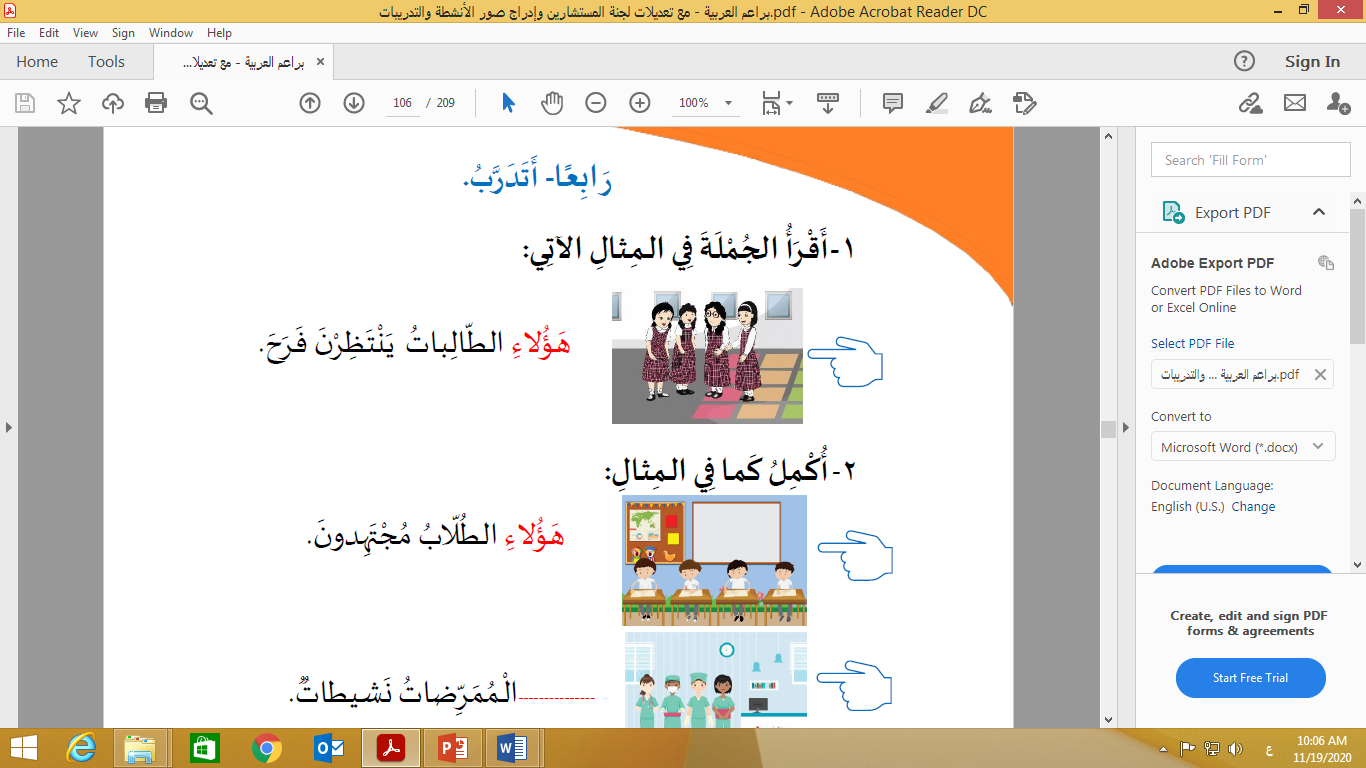 ................. الْـــمُمَرِضاتُ نَشيطاتٌ.
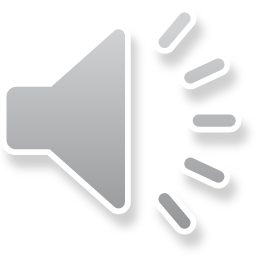 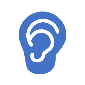 2- أُكْمِلُ كَما في الـــمِثالِ:
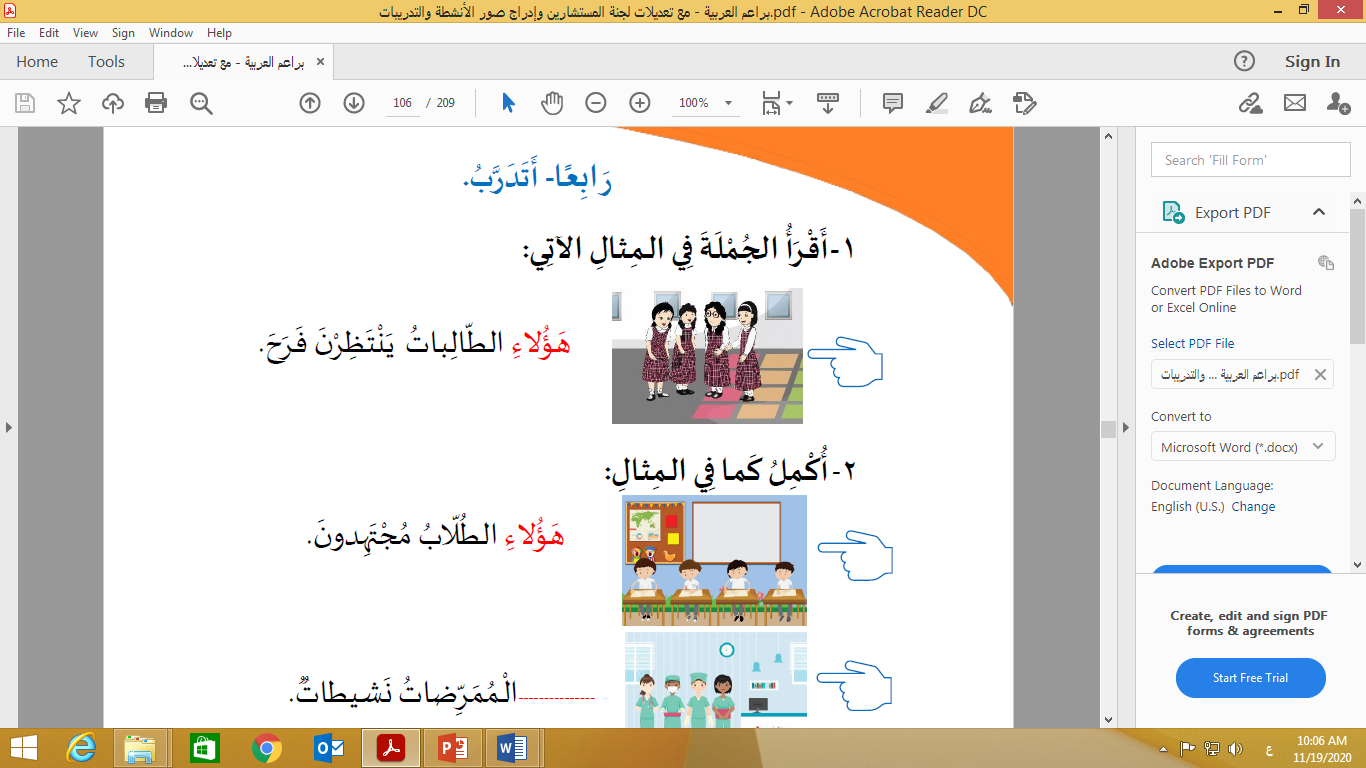 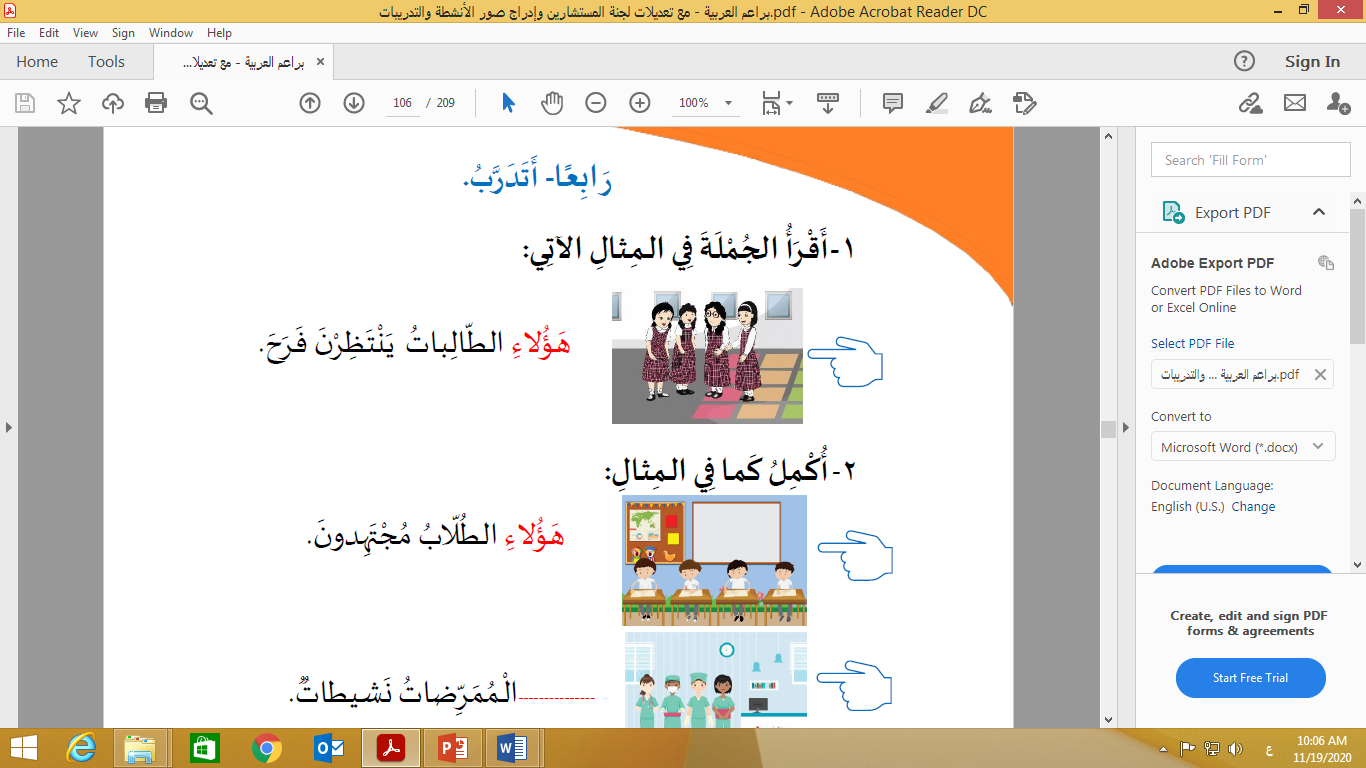 هَؤُلاءِ الطُلّابُ مُجْتَهِدونَ.
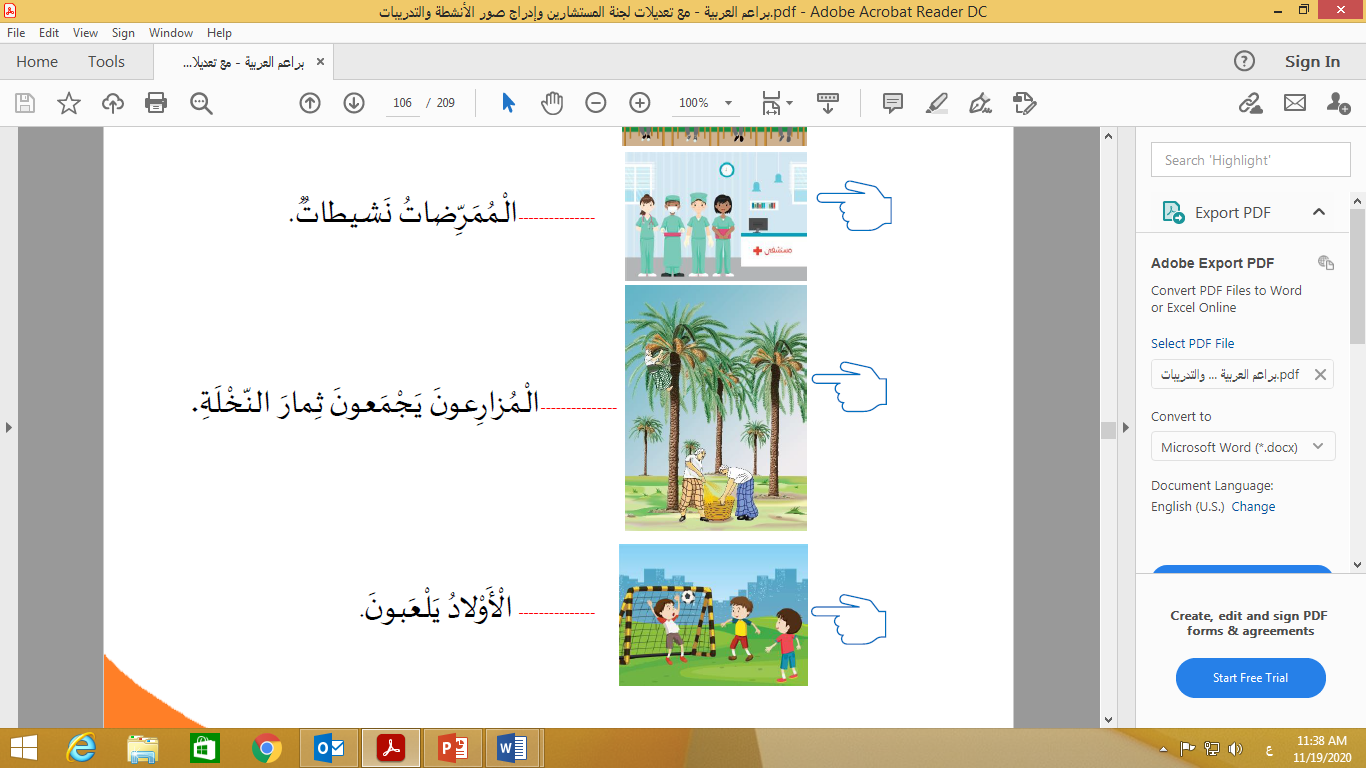 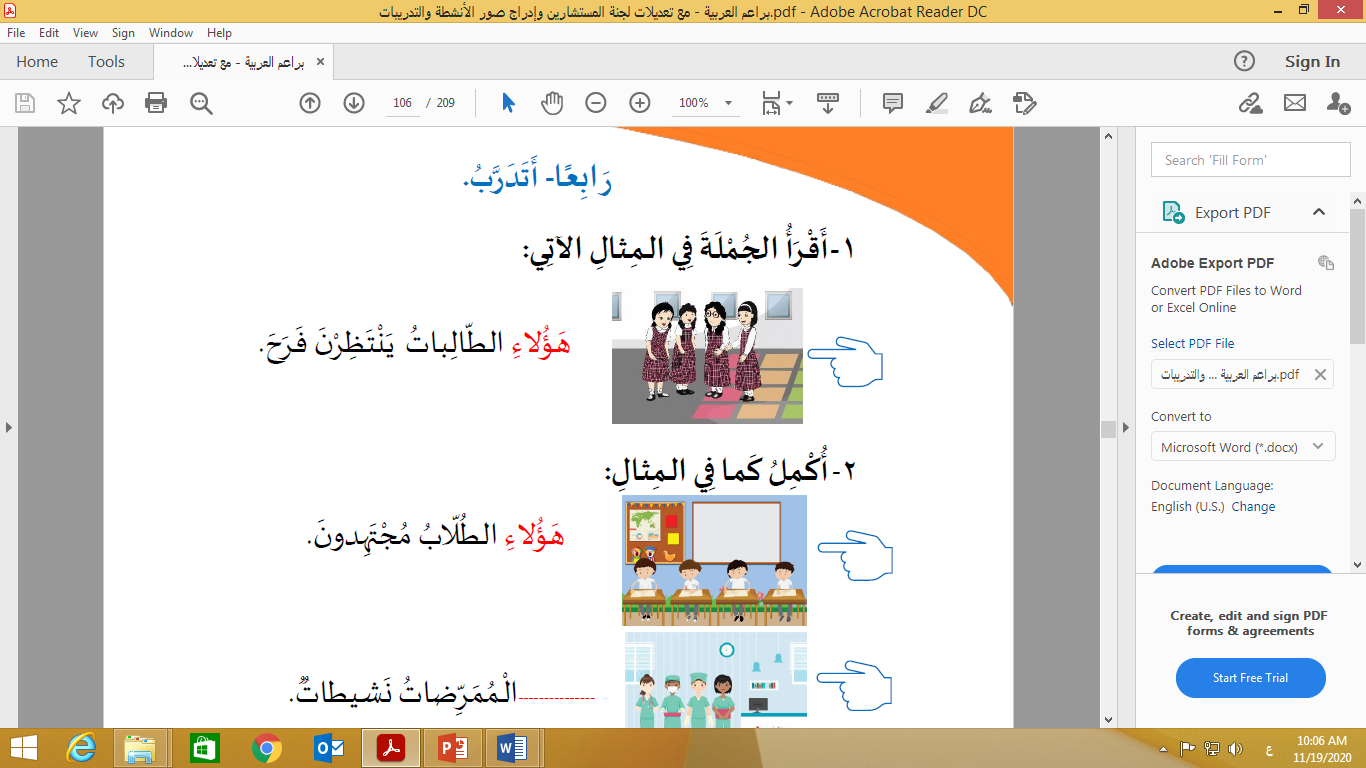 هَؤُلاءِ
........... الْـــمُزارِعونَ يَجْمَعونَ ثِمارَ النّخْلَةِ.
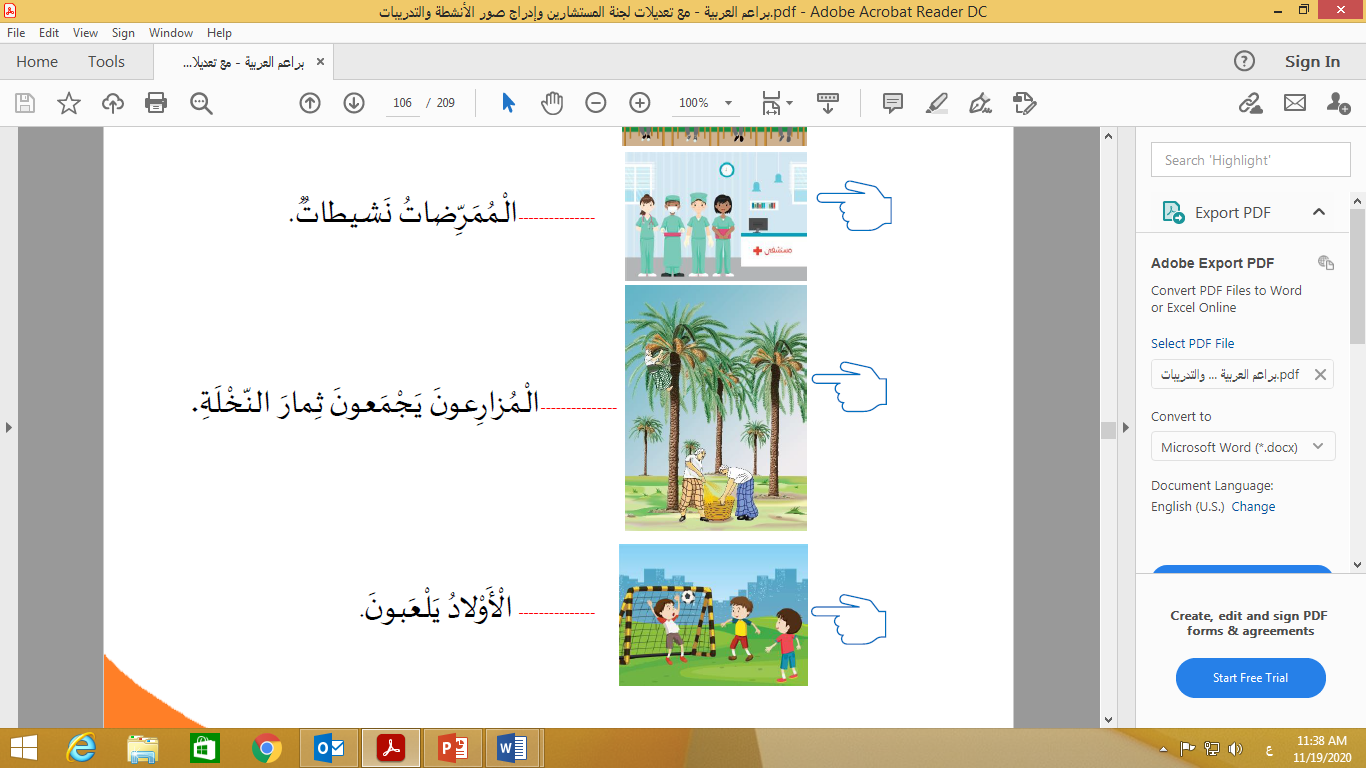 هَؤُلاءِ
.................. الأَوْلادُ يَلْعَبونَ.
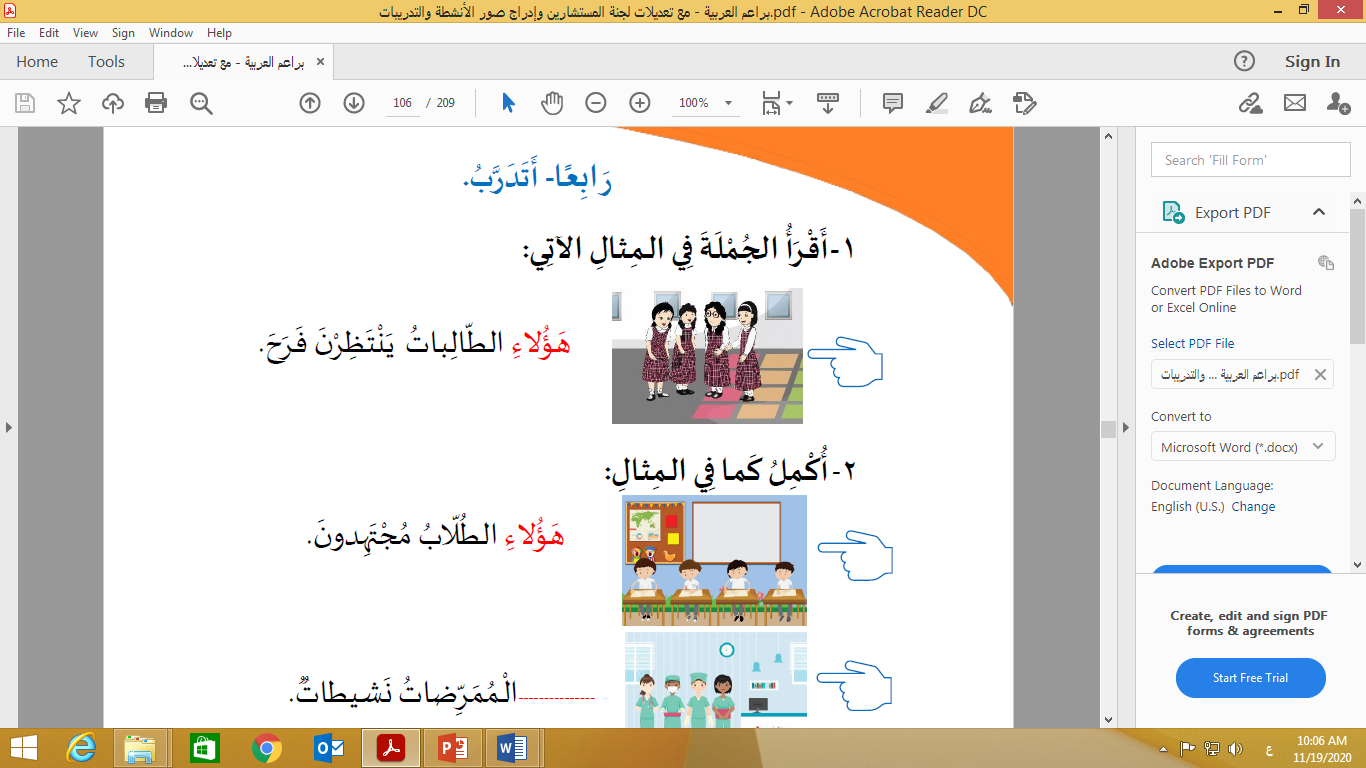 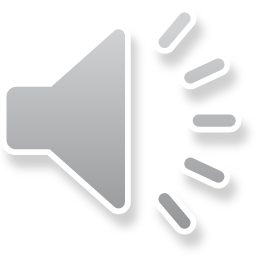 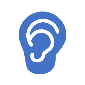 2- أُكْمِلُ الجْمْلَةَ بـــــــــــــــــــــــ ( هَؤُلاء- هذا - هذِهِ ):
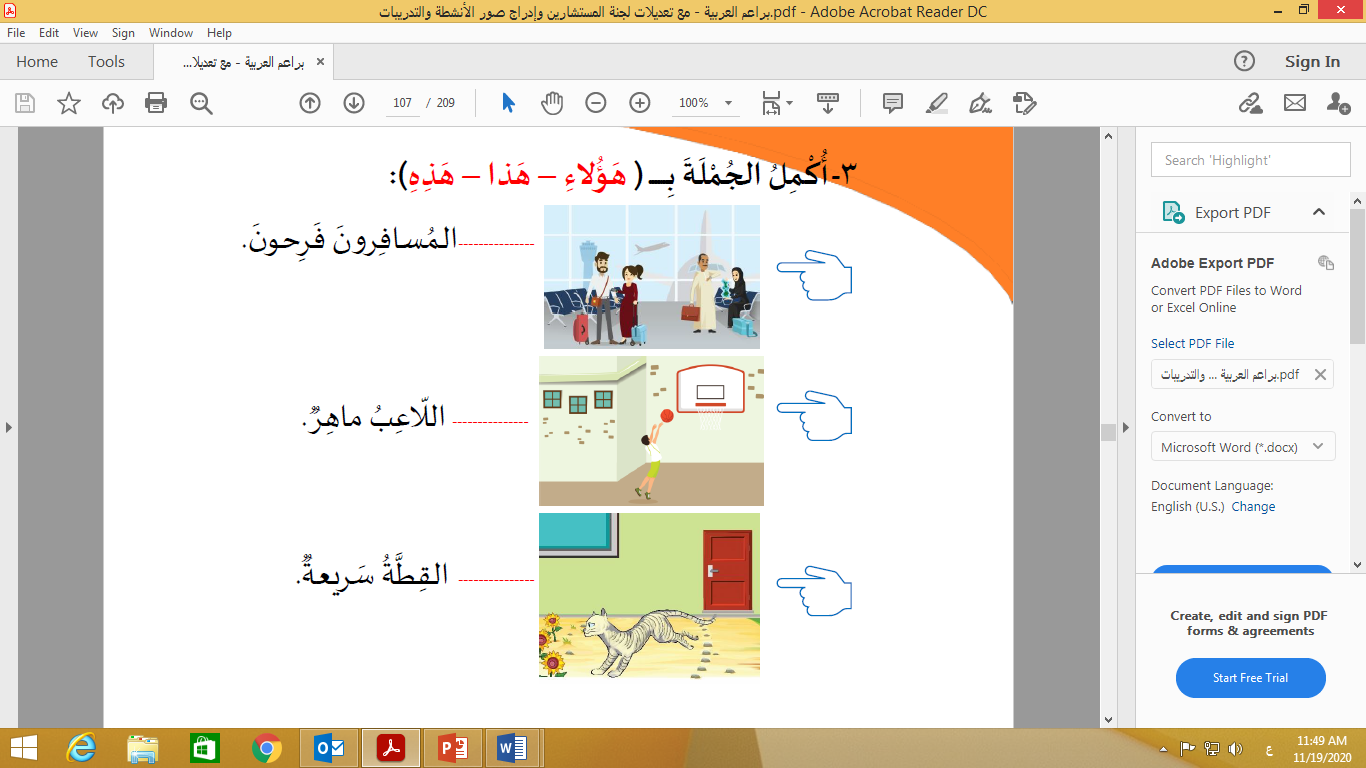 هَؤُلاءِ
................ الـمُسافِرونَ فَرِحونَ.
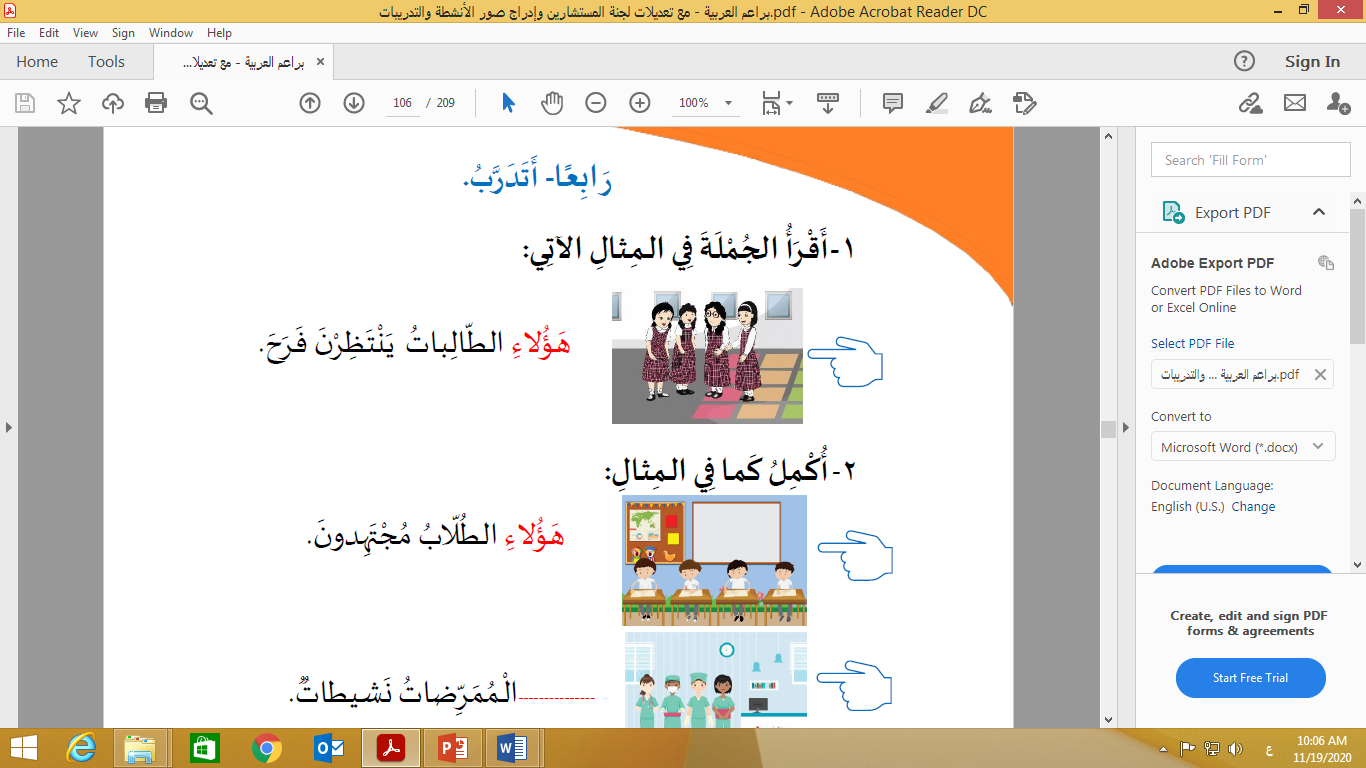 هذا
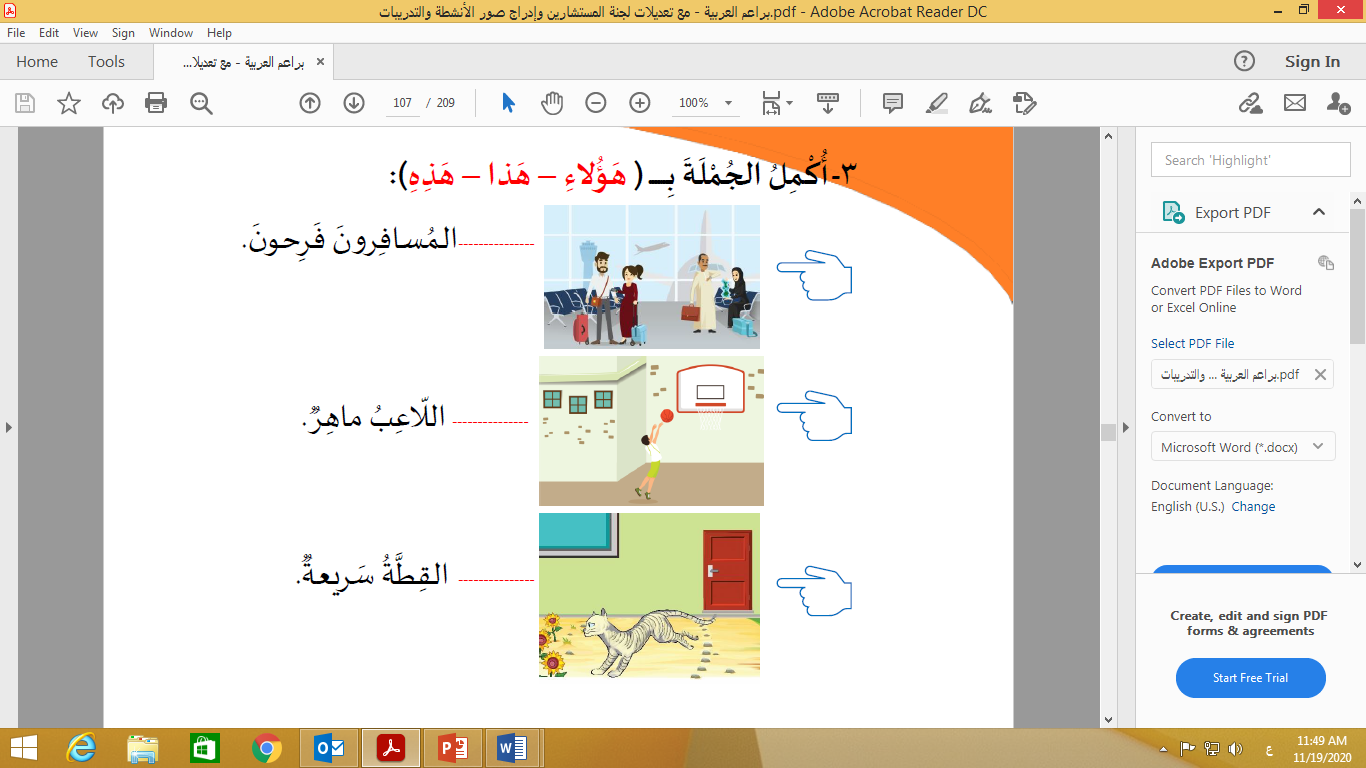 .................. اللّاعِبُ ماهِرٌ.
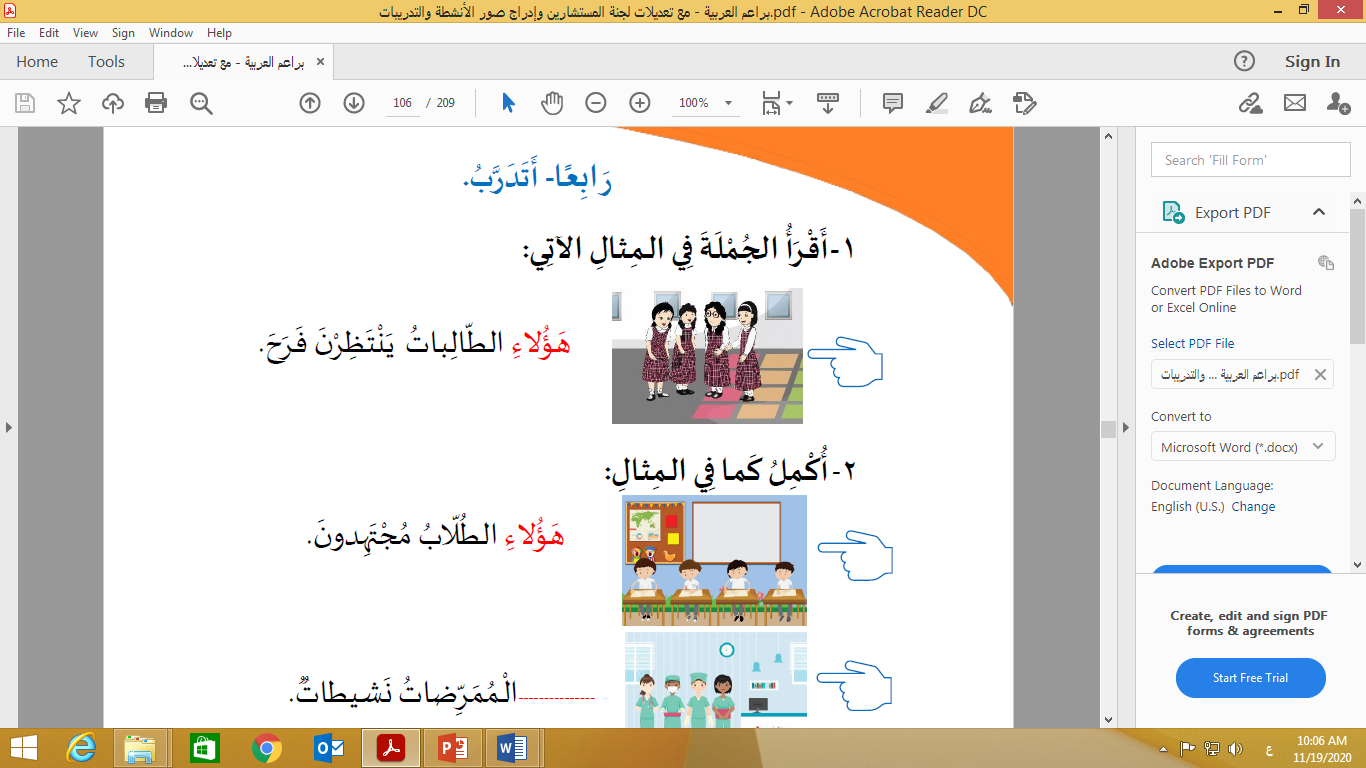 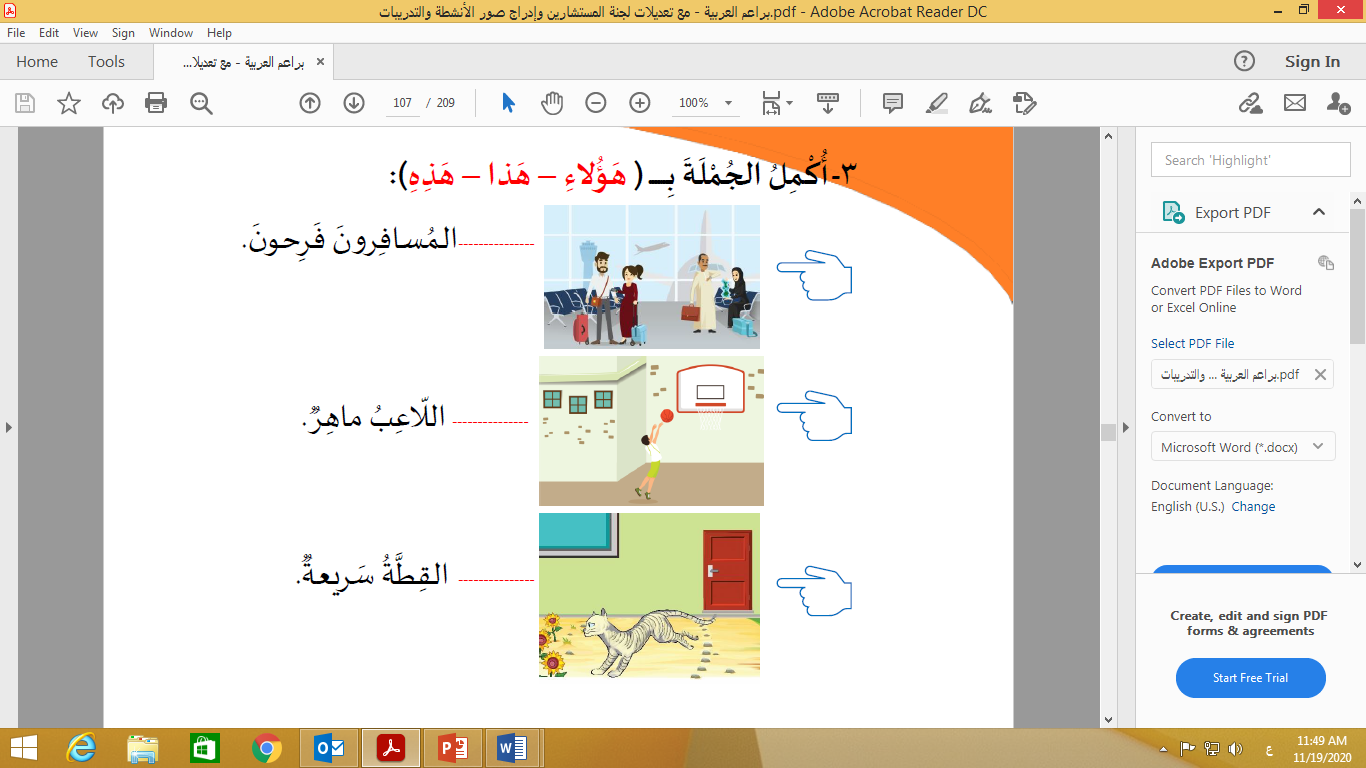 هذِهِ
.................. القِطَّةُ سَريعةٌ.
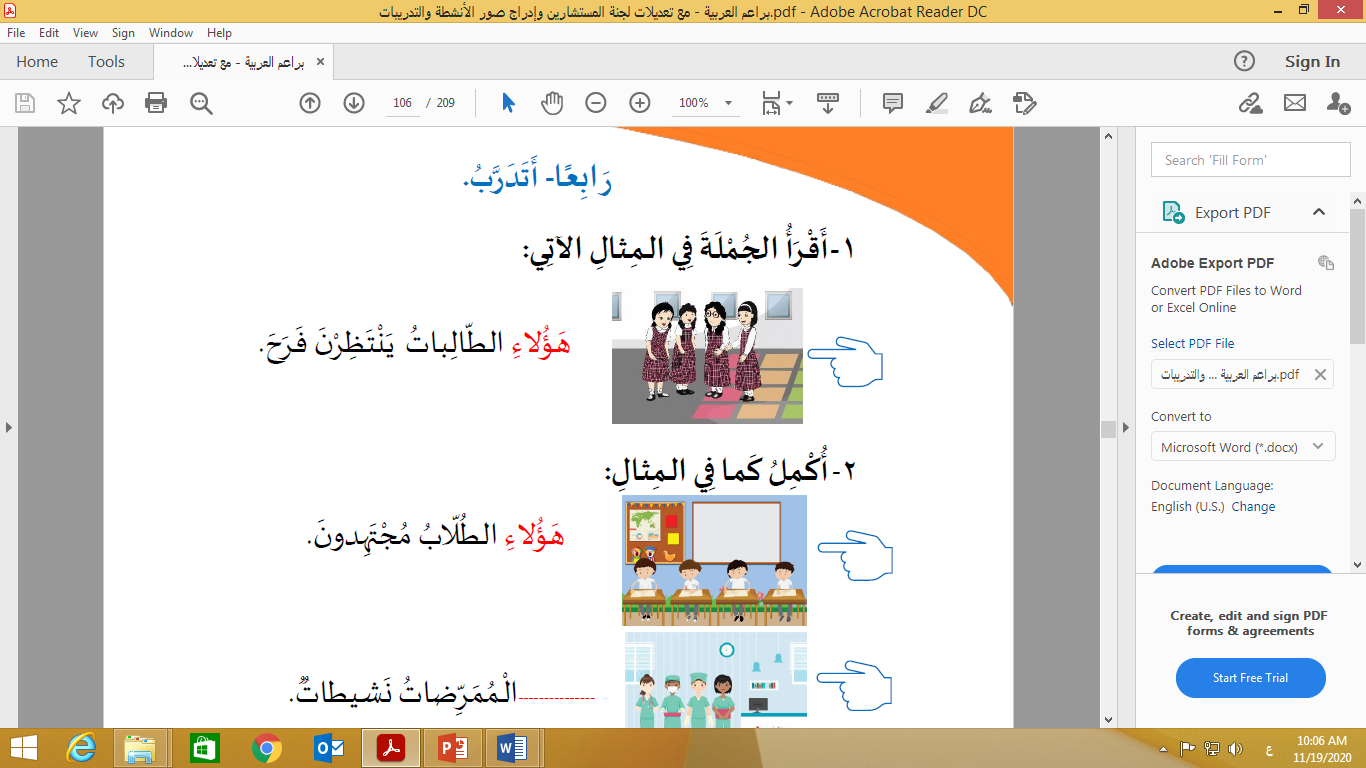 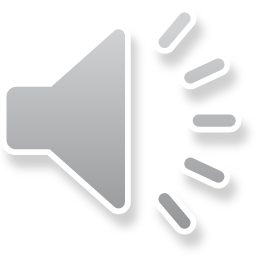 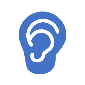 انْتَهى الدَّرْسُ
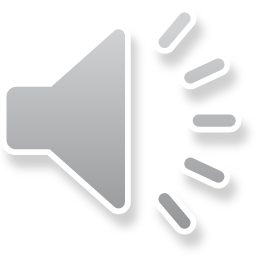